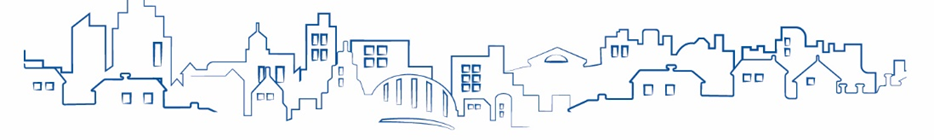 Особливості формування Плану дій із впровадження Ініціативи "Партнерство "Відкритий Уряд" у 2021 - 2022 роках
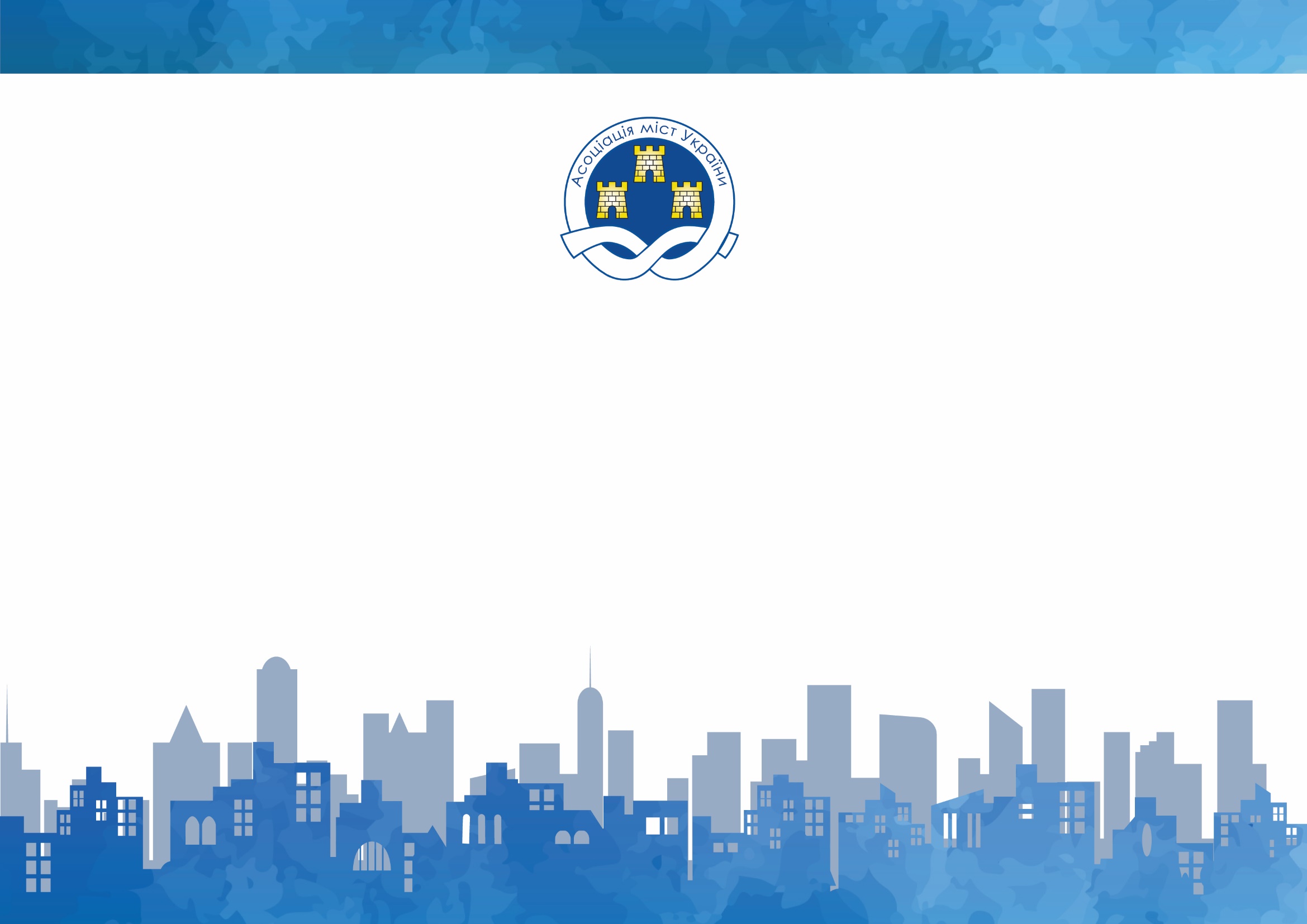 Інна Скляр
Експертка з правових питань 
Асоціації міст України,
Членкиня Координаційної ради 
0937721753,
i.sklyar@auc.org.ua
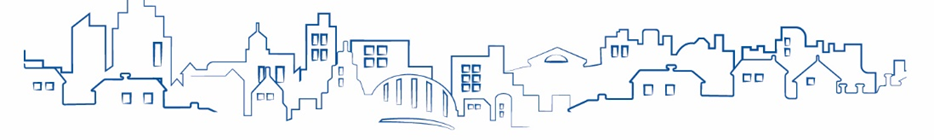 1
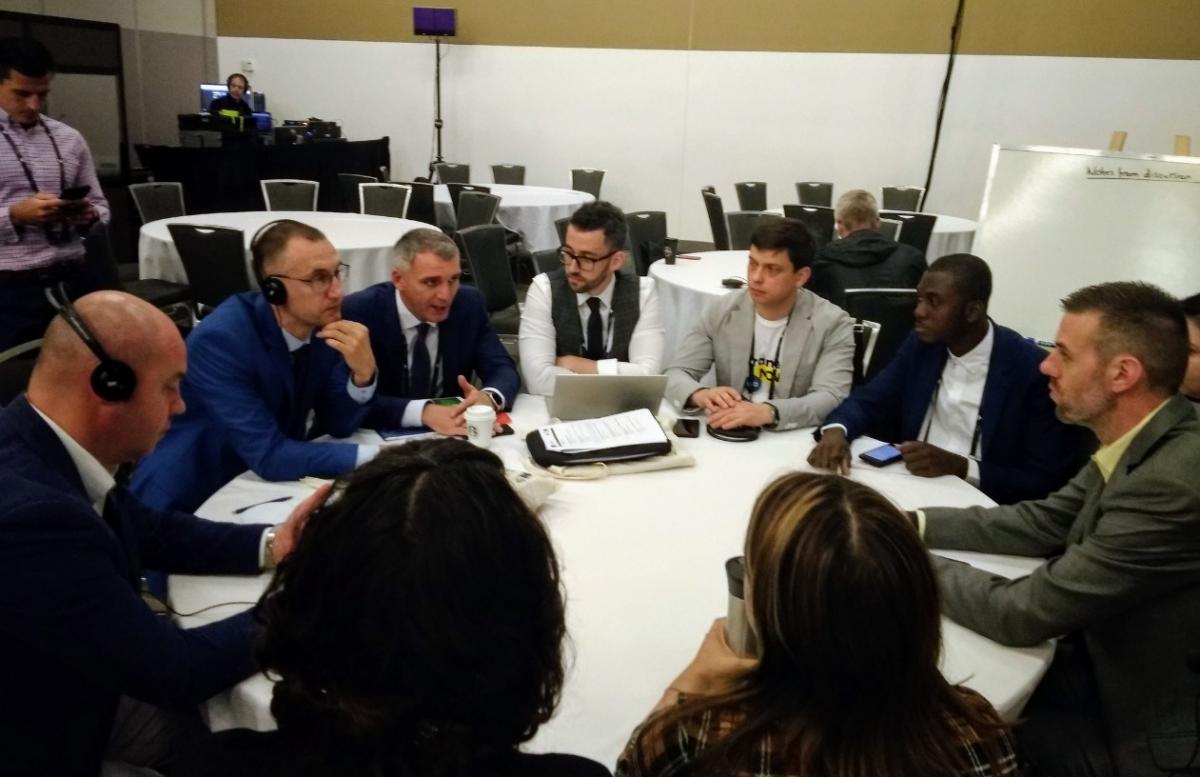 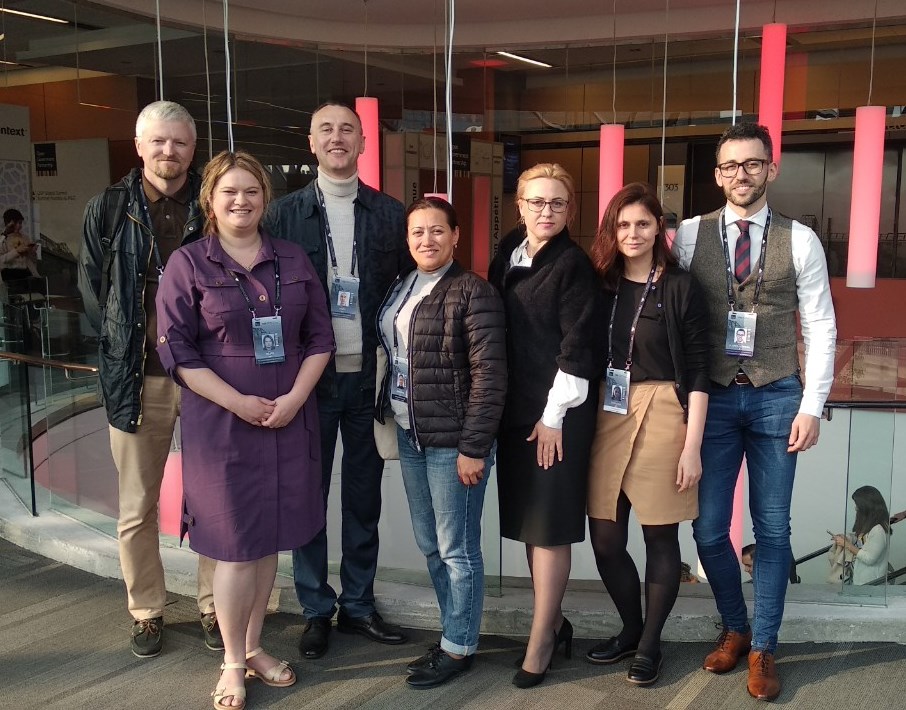 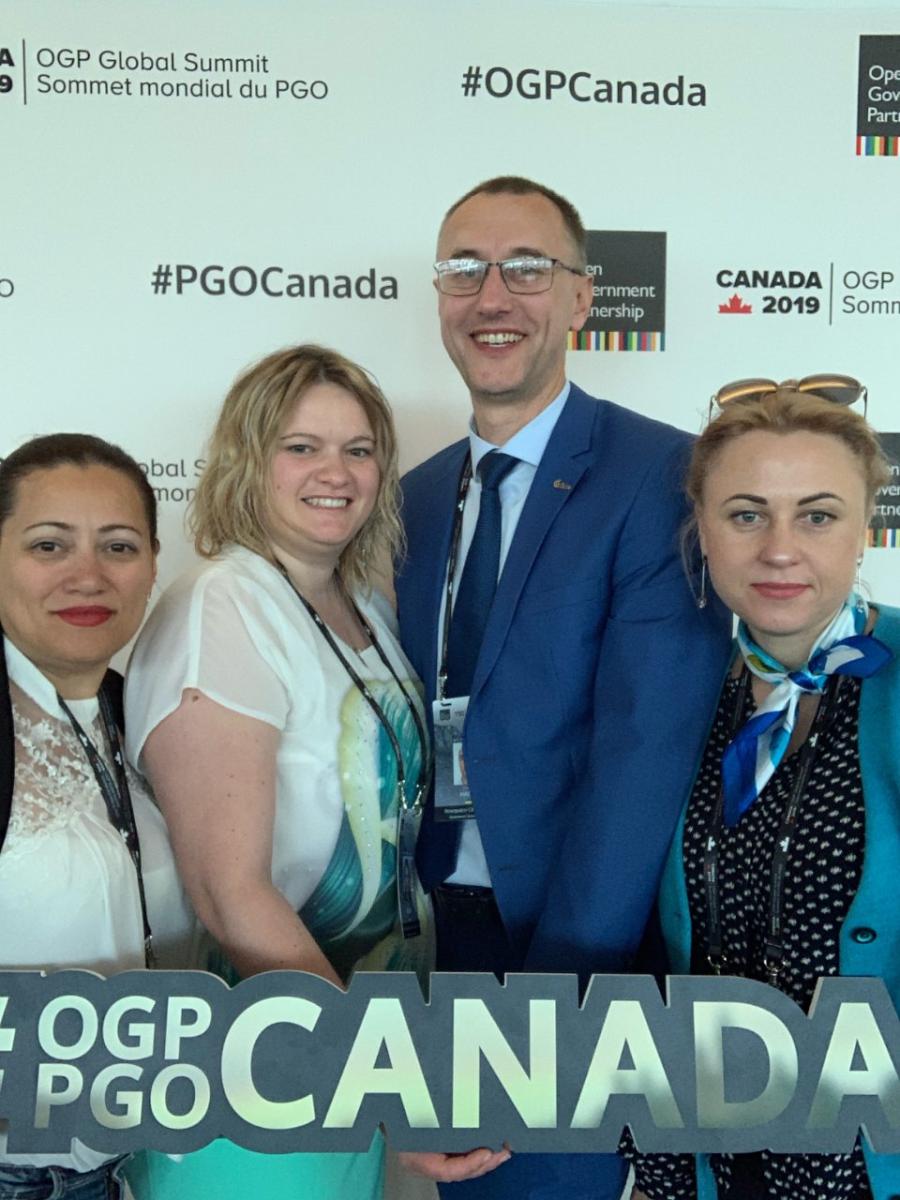 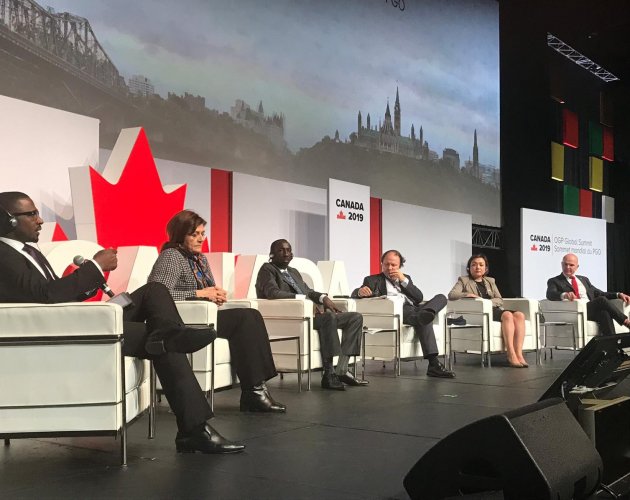 28-31 травня 2019 року, делегація Асоціації міст України, м.Оттава (Канада) Глобальний Саміт Партнерства «Відкритий Уряд» («Open Government Partnership Global Summit»).
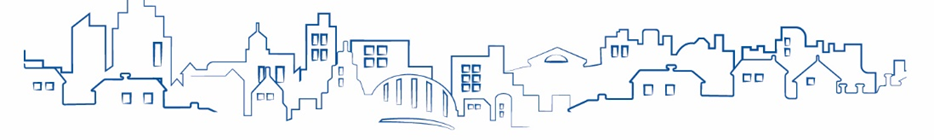 2
Уряди країн мають забезпечувати безпеку громадян в  Інтернеті, захищати від «токсичних» сайтів, де поширюється неправдива загрозлива інформація.
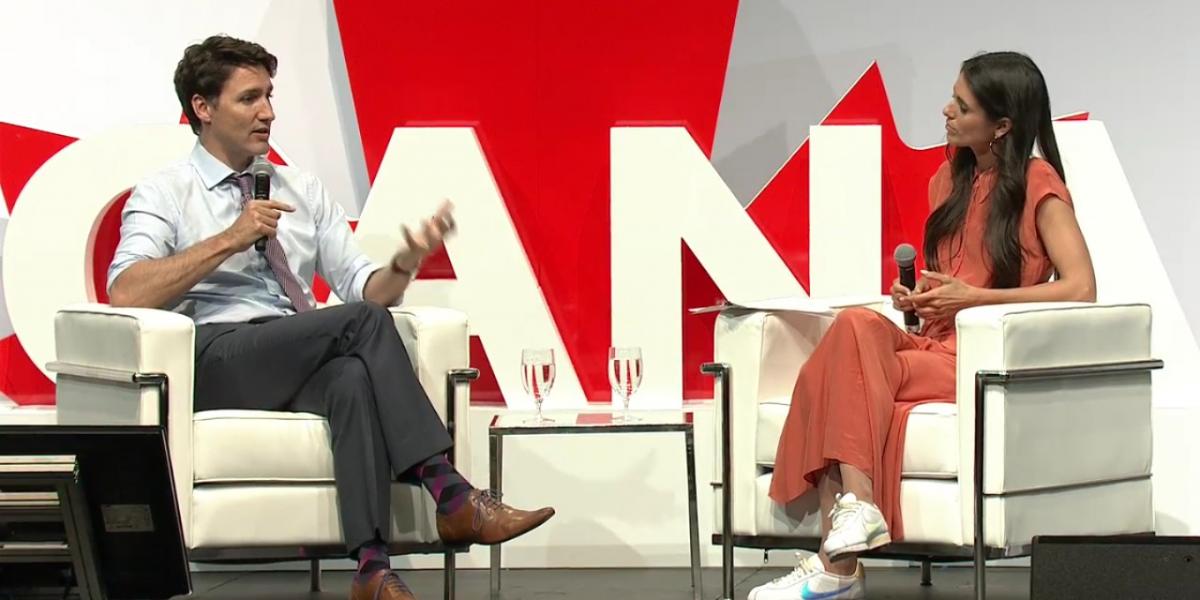 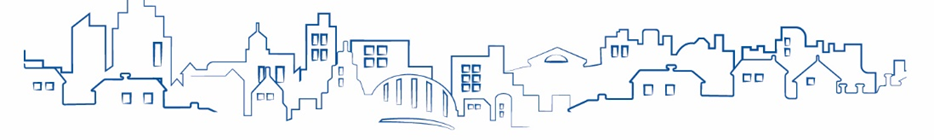 3
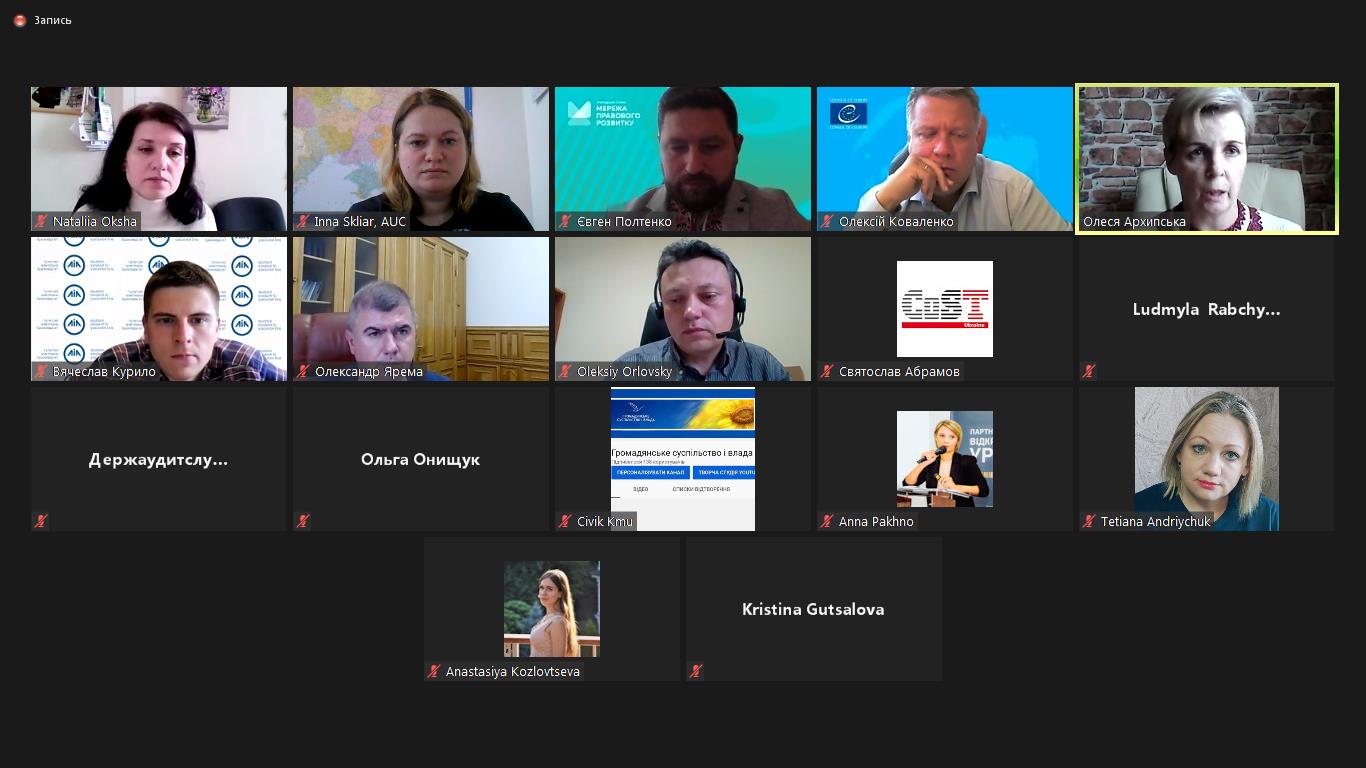 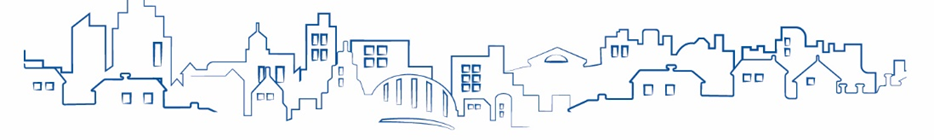 4
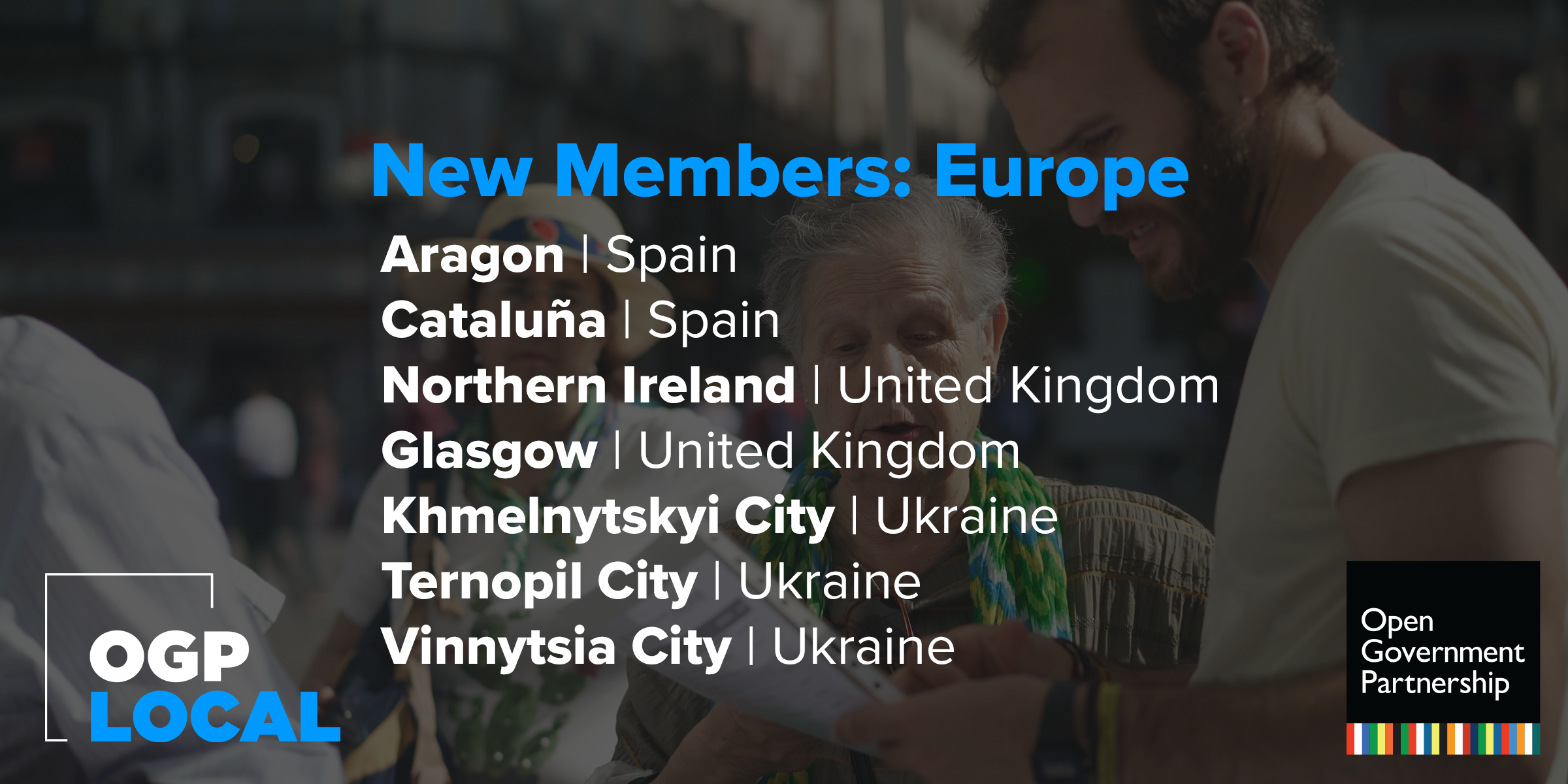 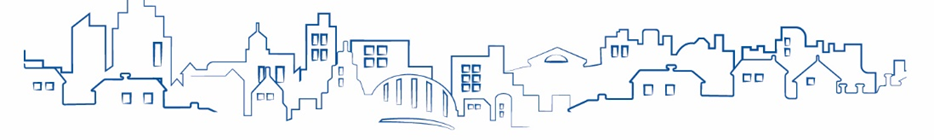 5
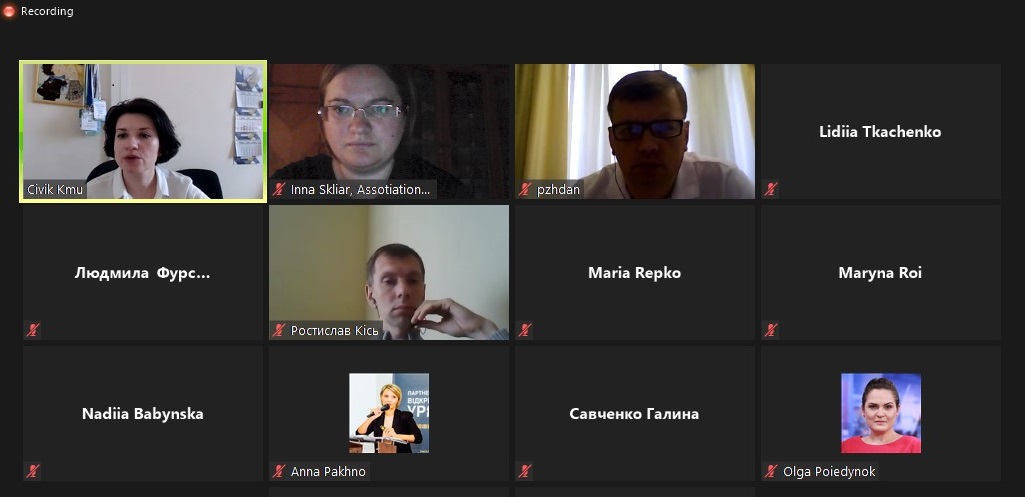 Як готувався План
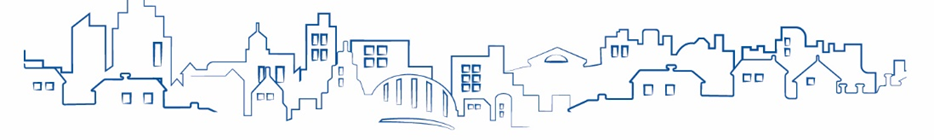 6
Тягати каміння чи будувати храм… Обираєте саме Ви!
Експертка з правових питань 
Асоціації міст України,
Членкиня Координаційної ради 
0937721753,
i.sklyar@auc.org.ua
Сайт АМУ: www.auc.org.ua
7